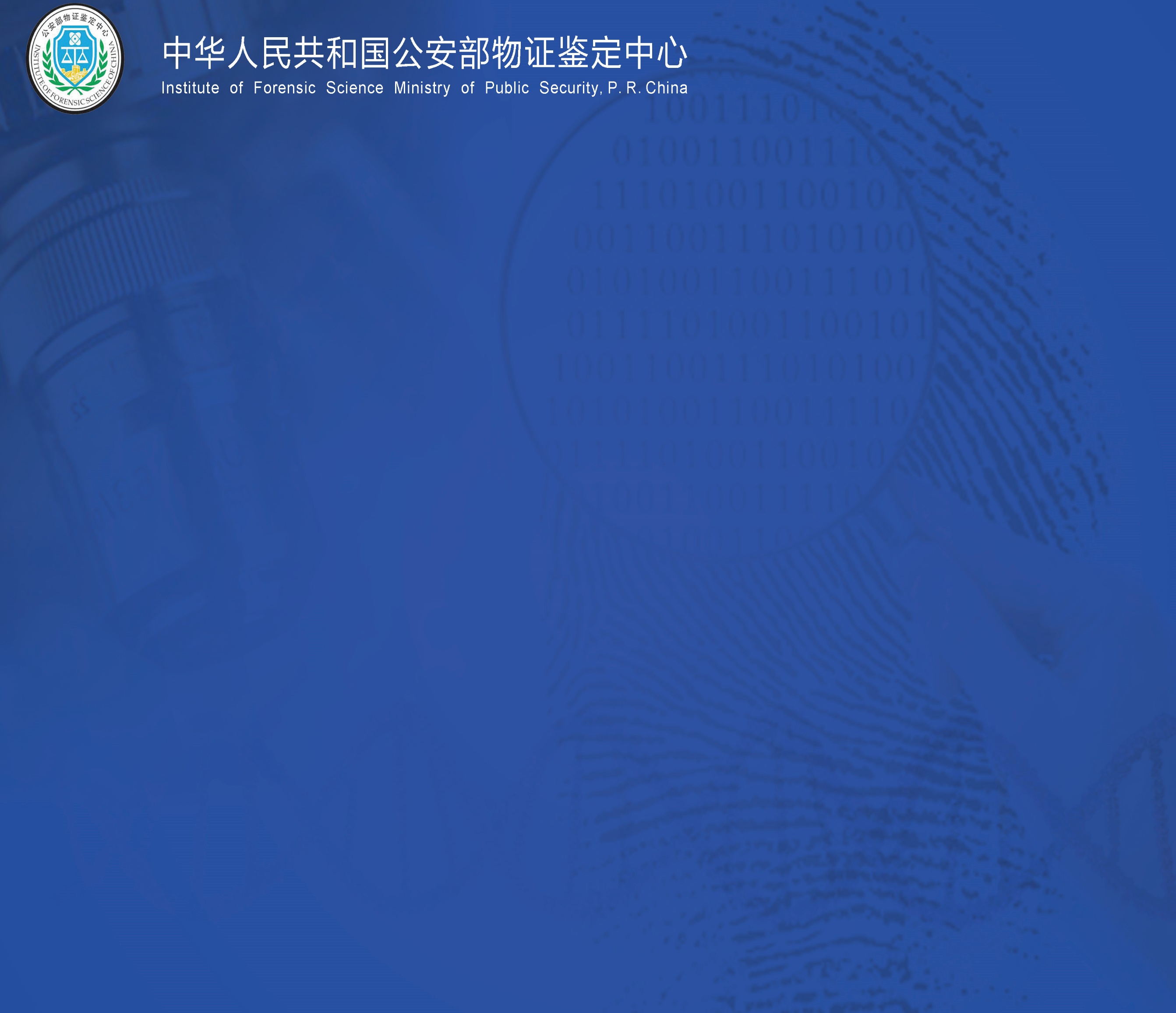 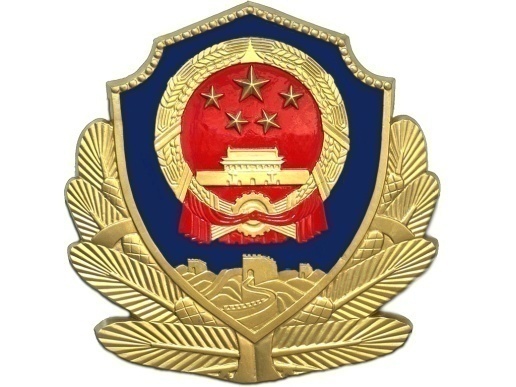 网络安全等级保护2.0标准体系和主要标准
公安部信息安全等级保护评估中心   马力
目录
网络安全等级保护2.0标准体系简介
基本要求（GB/T 22239）总体结构的变化
基本要求（GB/T 22239）安全通用要求的内容
基本要求（GB/T 22239）安全扩展要求的内容
等级保护1.0回顾-主要工作
公通字[2007]43号文-等级保护“规定动作”
-  -
等级保护1.0回顾-标准体系
技术类
管理类
产品类
信息系统通用安全
技术要求
信息系统安全
管理要求
操作系统安全技术
要求
信息系统安全等级保护定级指南
信息系统物理安全
技术要求
信息系统安全工程
管理要求
数据库管理系统安全技术要求
信息系统安全等级保护行业定级细则
网络基础安全技术
要求
其他管理类标准
网络和终端设备隔离部件技术要求
信息系统安全等级保护实施指南
信息系统等级保护安全设计技术要求
安全等级
信息系统安全等级保护测评过程指南
信息系统安全等级保护测评要求
状况分析
其他技术类标准
其他产品类标准
信息安全等级
保护安全建设
整改工作
方法指导
计算机信息系统安全保护等级划分准则（GB17859）
基线要求
信息系统安全等级保护基本要求的行业细则
信息系统安全等级保护基本要求（GB/T 22239）
等级保护1.0回顾-主要标准
信息安全等级保护管理办法（43号文件）（上位文件）
计算机信息系统安全保护等级划分准则 GB17859-1999（上位标准）
信息系统安全等级保护实施指南 GB/T25058-2008
信息系统安全保护等级定级指南 GB/T22240-2008
信息系统安全等级保护基本要求 GB/T22239-2008
信息系统等级保护安全设计要求 GB/T25070-2010
信息系统安全等级保护测评要求 GB/T28448-2012
信息系统安全等级保护测评过程指南 GB/T28449-2012
等级保护2.0-法律依据-网络安全法
国家实行网络安全等级保护制度。应当按照网络安全等级保护制度的要求，履行安全保护义务，保障网络免受干扰、破环或者未经授权的访问，防止网络数据泄露或者被窃取、篡改。（第21条）
等级保护2.0-法律依据-网络安全法
国家对一旦遭到破坏、丧失功能或者数据泄露，可能严重危害国家安全、国计民生、公共利益的关键信息基础设施，在网络安全等级保护制度的基础上，实行重点保护。（第31条）
等级保护2.0-政策
网络安全法（2017年6月1日实施）
网络安全等级保护条例（起草中）
关键信息基础设施保护条例（起草中）
网络安全等级保护2.0-主要标准
网络安全等级保护条例（总要求/上位文件）
计算机信息系统安全保护等级划分准则（GB 17859-1999）（上位标准）
网络安全等级保护实施指南（GB/T25058）（正在修订）
网络安全等级保护定级指南（GB/T22240）（正在修订）
网络安全等级保护基本要求（GB/T22239-2019）
网络安全等级保护设计技术要求（GB/T25070-2019）
网络安全等级保护测评要求（GB/T28448-2019）
网络安全等级保护测评过程指南（GB/T28449-2018）
等级保护2.0-关键信息基础设施标准
关键信息基础设施保护条例（征求意见稿)（总要求/上位文件）
关键信息基础设施安全保护要求（征求意见稿）
关键信息基础设施安全控制要求（征求意见稿）
关键信息基础设施安全控制评估方法（征求意见稿）
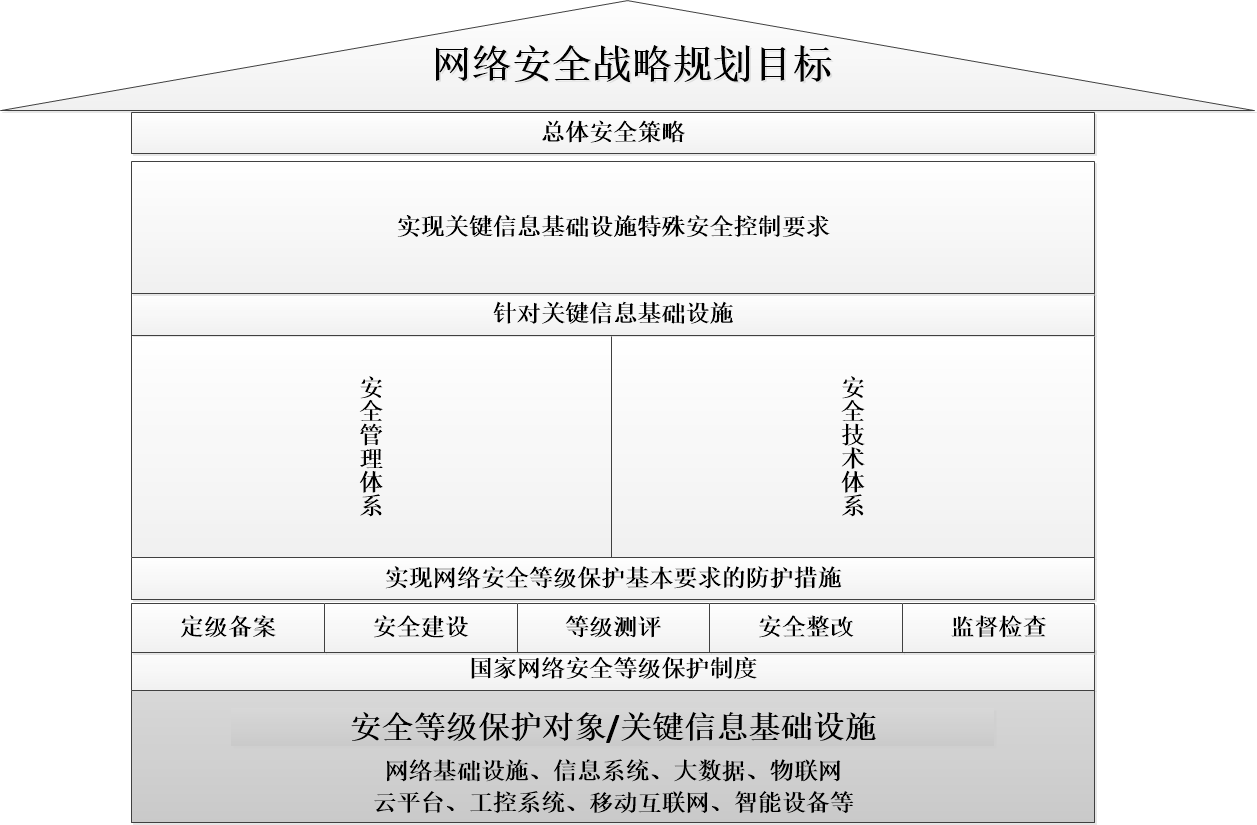 目录
网络安全等级保护2.0标准体系简介
基本要求（GB/T 22239）总体结构的变化
基本要求（GB/T 22239）安全通用要求的内容
基本要求（GB/T 22239）安全扩展要求的内容
GB/T 22239 第一次大变化
2017年8月根据网信办和公安部的意见将5个分册进行合并，形成一个标准。10月参加安标委WG5 工作组在研标准推进会，征求127家成员单位意见，修改后形成报批稿。（2017年体系会宣贯，互联网企业安全专项检查《标准试用稿》）。
GB/T 22239 第二次大变化
2018年7月再次根据意见调整分类结构和强化可信计算。
充分体现一个中心，三重防御的思想（和GB/T 25070保持一致）
充分强化可信计算技术使用的要求  （和GB/T 25070保持一致）
特点1-对象范围扩大
新标准将云计算、移动互联、物联网、工业控制系统等列入标准范围，构成了“安全通用要求+新型应用安全扩展要求”的要求内容
特点2-分类结构统一
新标准“基本要求、设计要求和测评要求” 分类框架统一，形成了“安全通信网络”、“安全区域边界”、“安全计算环境”和“安全管理中心” 支持下的三重防护体系架构
特点3-强化可信计算
新标准强化了可信计算技术使用的要求，把可信验证列入各个级别并逐级提出各个环节的主要可信验证要求
1、名称的变化
原来：
《信息系统安全等级保护基本要求》
改为：
《信息安全等级保护基本要求》
再改为：（与《网络安全法》保持一致）
《网络安全等级保护基本要求》
2、对象的变化
原来：信息系统
改为：等级保护对象（网络和信息系统）
安全等级保护的对象包括网络基础设施（广电网、电信网、专用通信网络等）、云计算平台/系统、大数据平台/系统、物联网、工业控制系统、采用移动互联技术的系统等.
3、安全要求的变化
原来：安全要求
改为：安全通用要求和安全扩展要求
安全通用要求是不管等级保护对象形态如何必须满足的要求，针对云计算、移动互联、物联网和工业控制系统提出了特殊要求，称为安全扩展要求.
4、章节结构的变化
8 第三级安全要求
8.1 安全通用要求
8.2 云计算安全扩展要求
8.3 移动互联安全扩展要求
8.4 物联网安全扩展要求
8.5 工业控制系统安全扩展要求
5.分类结构的变化-1（2017试用稿）
结构和分类调整为：
技术部分：
物理和环境安全、网络和通信安全、设备和计算安全、应用和数据安全；
管理部分：
安全策略和管理制度、安全管理机构和人员、安全建设管理、安全运维管理
5.分类结构的变化（2019发布稿）
技术部分：
安全物理环境、安全通信网络、安全区域边界、安全计算环境、安全管理中心
管理部分：
安全管理制度、安全管理机构、安全管理人员、安全建设管理、安全运维管理
6.增加了云计算安全扩展要求
云计算安全扩展要求章节针对云计算的特点提出特殊保护要求。对云计算环境主要增加的内容包括“基础设施的位置”、“虚拟化安全保护”、“镜像和快照保护”、“云服务商选择”和“云计算环境管理”等方面。
7.增加了移动互联安全扩展要求
移动互联安全扩展要求章节针对移动互联的特点提出特殊保护要求。对移动互联环境主要增加的内容包括“无线接入点的物理位置”、“移动终端管控”、“移动应用管控”、“移动应用软件采购”和“移动应用软件开发”等方面。
8.增加了物联网安全扩展要求
物联网安全扩展要求章节针对物联网的特点提出特殊保护要求。对物联网环境主要增加的内容包括“感知节点的物理防护”、“感知节点设备安全”、“感知网关节点设备安全”、“感知节点的管理”和“数据融合处理”等方面。
9.增加了工业控制系统安全扩展要求
工业控制系统安全扩展要求章节针对工业控制系统的特点提出特殊保护要求。对工业控制系统主要增加的内容包括“室外控制设备防护”、“工业控制系统网络架构安全”、“拨号使用控制”、“无线使用控制”和“控制设备安全”等方面。
10.增加了应用场景的说明
增加附录C 描述等级保护安全框架和关键技术 ，增加附录D描述云计算应用场景，附录E描述移动互联应用场景，附录F描述物联网应用场景，附录G描述工业控制系统应用场景。
附录H描述大数据应用场景（安全扩展要求）。
目录
网络安全等级保护2.0标准体系简介
基本要求（GB/T 22239）总体结构的变化
基本要求（GB/T 22239）安全通用要求的内容
基本要求（GB/T 22239）安全扩展要求的内容
新标准结构
1　范围
2　规范性引用文件
3　术语和定义
4　缩略语
5　网络安全等级保护概述
5.1　等级保护对象
5.2　不同级别的安全保护能力
5.3　安全通用要求和安全扩展要求
新标准结构
8 第三级安全要求
8.1 安全通用要求
8.2 云计算安全扩展要求
8.3 移动互联安全扩展要求
8.4 物联网安全扩展要求
8.5 工业控制系统安全扩展要求
原来基本要求文档结构（2008）
基本要求
技术要求
管理要求
物理安全
网络安全
主机安全
应用安全
数据安全及备份恢复
安全管理制度
安全管理机构
人员安全管理
系统建设管理
系统运维管理
-  -
新基本要求文档结构（试用稿）
基本要求
技术要求
管理要求
物理和环境安全
网络和通信安全
设备和计算安全
应用和数据安全
安全策略和管理制度
安全管理机构和人员
安全建设管理
安全运维管理
-  -
新基本要求文档结构（发布稿）
基本要求
技术要求
管理要求
安全区域边界
安全通信网络
安全物理环境
安全计算环境
安全管理中心
安全管理制度
安全管理机构
安全管理人员
安全建设管理
安全运维管理
-  -
某级系统
基本要求
技术要求
管理要求
类
……
……
类
控制点
……
……
控制点
……
要求项
要求项
……
描述结构（几个概念）
安全通用要求-物理和环境安全（2008-试用稿）
安全通用要求-安全物理环境（试用稿-2019）
物理访问控制
原来条款：
（二级）机房出入口应安排专人值守，控制、鉴别和记录进入的人员
修改条款：
机房出入口应安排专人值守或配置电子门禁系统，控制、鉴别和记录进入的人员
安全物理环境
四级在三级的基础上增加了三个条款：
重要区域应配置第二道电子门禁系统；
应对关键区域实施电磁屏蔽；
应提供应急供电设施；
安全通用要求-网络和通信安全（2008-试用稿）
安全通用要求-安全通信网络（试用稿-2019）
安全通用要求-安全区域边界（试用稿-2019）
安全通用要求-安全管理中心（试用稿-2019）
网络架构-1
网络带宽
设备处理能力
安全区域划分
重要区域的位置和保护
可用性冗余
重要业务优先保障(四级）
网络架构-2
a)	应保证网络设备的业务处理能力满足业务高峰期需要；
b)	应保证网络各个部分的带宽满足业务高峰期需要；
c)	应划分不同的网络区域，并按照方便管理和控制的原则为各网络区域分配地址；
d)	应避免将重要网络区域部署在边界处，重要网络区域与其他网络区域之间应采取可靠的技术隔离手段；
e)	应提供通信线路、关键网络设备和关键计算设备的硬件冗余，保证系统的可用性；
f)	应按照业务服务的重要程度分配带宽，优先保障重要业务。
网络架构-3
通信传输-1
通信的完整性
通信的保密性
通信双方的验证（四级）
加密的硬件模块（四级）
边界防护-1
边界访问控制设备
边界完整性-控制非法接入
边界完整性-控制非法外联
无线接入的控制
非法连接行为的阻断（四级）
接入设备的可信认证（四级）
访问控制-1
网络边界或区域之间的访问控制策略
访问控制策略的合理性及优化
基于源地址、目的地址、源端口、目的端口和协议等的过滤
基于会话状态信息明确的允许/拒绝访问的能力
基于应用协议和应用内容的访问控制
通过通信协议转换或通信协议隔离等方式进行数据交换（四级）
入侵防范-1
关键网络节点处攻击行为的检测（外部攻击和内部发起）
未知的新型网络攻击的分析
记录攻击源IP、攻击类型、攻击目的、攻击时间，在发生严重入侵事件时应提供报警
网络层的恶意代码和垃圾邮件防范-1
关键节点处对恶意代码进行检测和清除
关键节点处对垃圾邮件进行检测和防护
网络层的安全审计-1
网络边界、重要网络节点，对重要的用户行为和重要安全事件
审计记录的全面性和完整性
特殊行为的重点审计（远程访问、互联网访问等）
集中管控-1
特定的管理区域
管理数据的安全传输
全面的集中监控
日志的集中分析
恶意代码、补丁升级等安全相关事项的集中管理
各类安全事件进行识别、报警和分析
所有记录的统一时钟源
安全通信网络+安全区域边界+安全管理中心
四级在三级的基础上增加了七个条款：
应可按照业务服务的重要程度分配带宽，优先保障重要业务；
应在通信前基于密码技术对通信的双方进行验证或认证；
应基于硬件密码模块对重要通信过程进行密码运算和密钥管理；
应能够在发现非授权设备私自联到内部网络的行为或内部用户非授权联到外部网络的行为时，对其进行有效阻断；
应采用可信验证机制对接入到网络中的设备进行可信验证，保证接入网络的设备真实可信；
应在网络边界通过通信协议转换或通信协议隔离等方式进行数据交换；
应保证系统范围内的时间由唯一确定的时钟产生，以保证各种数据的管理和分析在时间上的一致性；
安全通用要求-设备和计算安全（2008-试用稿）
安全通用要求-应用和数据安全（2008-试用稿）
安全通用要求-安全计算环境（试用稿-2019）
安全计算环境
四级在三级的基础上增强了五个条款：
登录用户执行重要操作时应再次进行身份鉴别；
应对主体、客体设置安全标记，并依据安全标记和强制访问控制规则确定主体对客体的访问；
应采用主动免疫可信验证机制及时识别入侵和病毒行为，并将其有效阻断；
在可能涉及法律责任认定的应用中，应采用密码技术提供数据原发证据和数据接收证据，实现数据原发行为的抗抵赖和数据接收行为的抗抵赖；
应建立异地灾难备份中心，提供业务应用的实时切换；
使用“安全计算环境” 要求条款保护的对象
网络设备、安全设备等
服务器设备、终端设备等
业务应用系统等
数据等
安全通用要求-安全管理制度（2008-2019）
安全通用要求-安全管理机构（2008-2019）
安全通用要求-安全管理人员（2008-2019）
安全通用要求-安全建设管理（2008-2019）
安全通用要求-安全运维管理（2008-2019）
关于“可信验证控制点”
从一级到四级均在“安全通信网络”、“安全区域边界”和“安全计算环境”中增加了“可信验证”控制点。
可信验证-一级
可基于可信根对设备的系统引导程序、系统程序等进行可信验证，并在检测到其可信性受到破坏后进行报警。
可信验证-二级
可基于可信根对设备的系统引导程序、系统程序、重要配置参数和应用程序等进行可信验证，并在检测到其可信性受到破坏后进行报警，并将验证结果形成审计记录送至安全管理中心。
可信验证-三级
可基于可信根对设备的系统引导程序、系统程序、重要配置参数和应用程序等进行可信验证，并在应用程序的关键执行环节进行动态可信验证，在检测到其可信性受到破坏后进行报警，并将验证结果形成审计记录送至安全管理中心。
可信验证-四级
可基于可信根对设备的系统引导程序、系统程序、重要配置参数和通信应用程序等进行可信验证，并在应用程序的所有执行环节进行动态可信验证，在检测到其可信性受到破坏后进行报警，并将验证结果形成审计记录送至安全管理中心，并进行动态关联感知。
关于“安全管理中心”
从二级以上在技术上开始增加了“安全管理中心”要求。二级需要有“系统管理”和“审计管理”；三级以上需要有完整的“系统管理”、“审计管理”和“安全管理”，并且实现“集中管控”。
二级的“安全管理中心”
系统管理
应对系统管理员进行身份鉴别，只允许其通过特定的命令或操作界面进行系统管理操作，并对这些操作进行审计；
审计管理
应对审计管理员进行身份鉴别，只允许其通过特定的命令或操作界面进行安全审计操作，并对这些操作进行审计；
三级的“安全管理中心”
系统管理
审计管理
安全管理
应对安全管理员进行身份鉴别，只允许其通过特定的命令或操作界面进行安全管理操作，并对这些操作进行审计；
集中管控
目录
网络安全等级保护2.0标准体系简介
基本要求（GB/T 22239）总体结构的变化
基本要求（GB/T 22239）安全通用要求的内容
基本要求（GB/T 22239）安全扩展要求的内容
云计算安全扩展要求
云计算安全扩展要求由第2分册合并精炼为基本要求的X.2章节, 保留针对云计算的特点特殊保护要求。包括“基础设施的位置”、“虚拟化安全保护”、“镜像和快照保护”、“云服务商选择”和“云计算环境管理”等方面。
云计算安全扩展要求-控制点和要求项
云计算安全扩展要求的主要思想
云计算平台“自身安全防护”相关要求
云计算平台“提供安全服务”能力要求
云计算安全扩展要求-原则性要求
云计算平台不承载高于其安全保护等级的业务应用系统
云计算平台基础设施位于中国境内
云计算平台的运维地点位于中国境内
云服务客户数据、用户个人信息等存储于中国境内
云计算安全扩展要求-自身安全防护
当远程管理云计算平台中设备时，管理终端和云计算平台之间应建立双向身份验证机制。
应能检测到云服务客户发起的网络攻击行为，并能记录攻击类型、攻击时间、攻击流量等；
应能检测到对虚拟网络节点的网络攻击行为，并能记录攻击类型、攻击时间、攻击流量等；
应能检测到虚拟机与宿主机、虚拟机与虚拟机之间的异常流量；
云计算安全扩展要求-自身安全防护
应能检测虚拟机之间的资源隔离失效，并进行告警；
应能检测非授权新建虚拟机或者重新启用虚拟机，并进行告警；
应能够检测恶意代码感染及在虚拟机间蔓延的情况，并进行告警
应针对重要业务系统提供加固的操作系统镜像或操作系统安全加固服务；
应采取密码技术或其他技术手段防止虚拟机镜像、快照中可能存在的敏感资源被非法访问
等等
云计算安全扩展要求-提供安全服务的能力
应实现不同云服务客户虚拟网络之间的隔离
应具有根据云服务客户业务需求提供通信传输、边界防护、入侵防范等安全机制的能力
应具有根据云服务客户业务需求自主设置安全策略集的能力，包括定义访问路径、选择安全组件、配置安全策略
应根据云服务商和云服务客户的职责划分，收集各自控制部分的审计数据并实现各自的集中审计
应根据云服务商和云服务客户的职责划分，实现各自控制部分，包括虚拟化网络、虚拟机、虚拟化安全设备等的运行状况的集中监测
等等
移动互联安全扩展要求
移动互联安全扩展要求由第3分册合并精炼为基本要求的X.3章节, 保留针对移动互联部分特殊保护要求。包括“无线接入点的物理位置”、“移动终端管控”、“移动应用管控”、“移动应用软件采购”和“移动应用软件开发”等方面。
移动互联安全扩展要求-控制点和要求项
物联网安全扩展要求
物联网安全扩展要求由第4分册合并精炼为基本要求的X.4章节, 保留针对物联网的感知网部分特殊保护要求。包括“感知节点的物理防护”、“感知节点设备安全”、“感知网关节点设备安全”、“感知节点的管理”和“数据融合处理”等方面。
物联网安全扩展要求-控制点和要求项
工业控制系统的通用模型
国际标准IEC 62264-1（企业控制系统 第1部分:模型和术语）将工业控制系统进行了层次结构模型划分，层次模型从上到下共分为5个层级，依次为企业资源层、生产管理层、过程监控层、现场控制层和现场设备层，不同层级的实时性要求不同
工业控制系统安全扩展要求的合并和精炼
公安行标的第5分册按照生产管理层、过程监控层、现场控制层和现场设备层提出安全要求，各个层的安全要求有大量重复内容，国标进行了精炼和简化。
工业控制系统安全扩展要求
工业控制系统安全扩展要求由第5分册合并精炼为基本要求的X.5章节，只保留针对工业控制系统的特殊保护要求。包括“室外控制设备防护”、“工业控制系统网络架构安全”、“拨号使用控制”、“无线使用控制”和“控制设备安全”等方面。
工业控制系统安全扩展要求-控制点和要求项
总结
GB/T22239-2019《信息安全技术 网络安全等级保护基本要求》 将替代原来的GB/T22239-2008《信息安全技术 信息系统安全等级保护基本要求》。
谢 谢
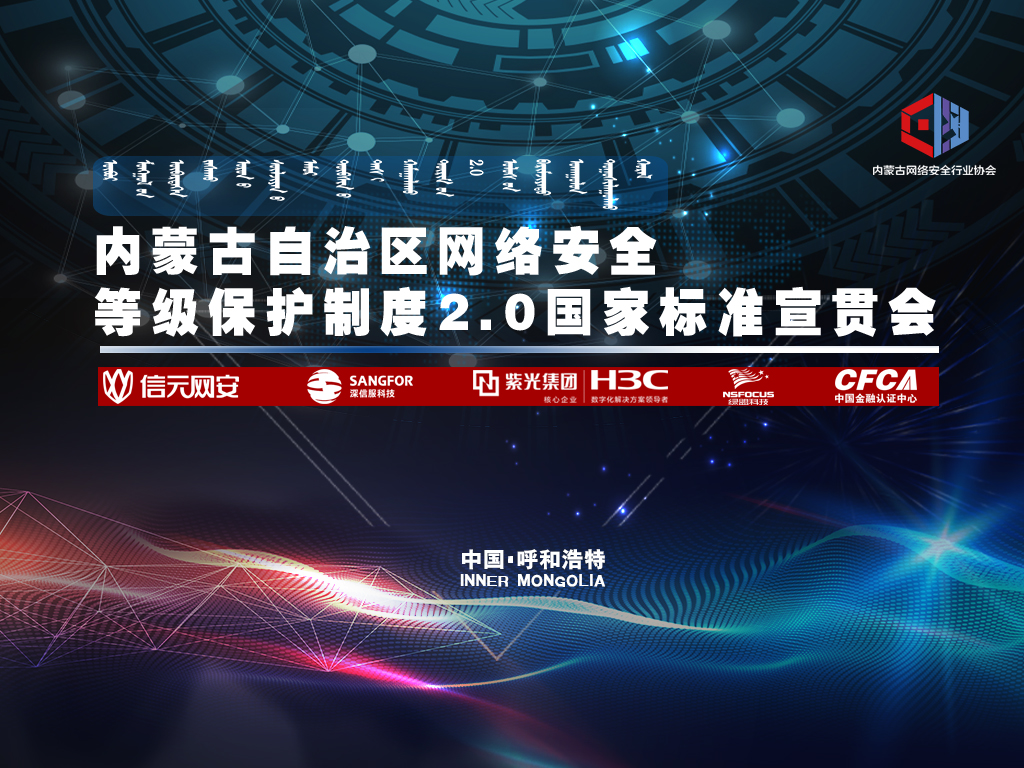